Merry Christmas
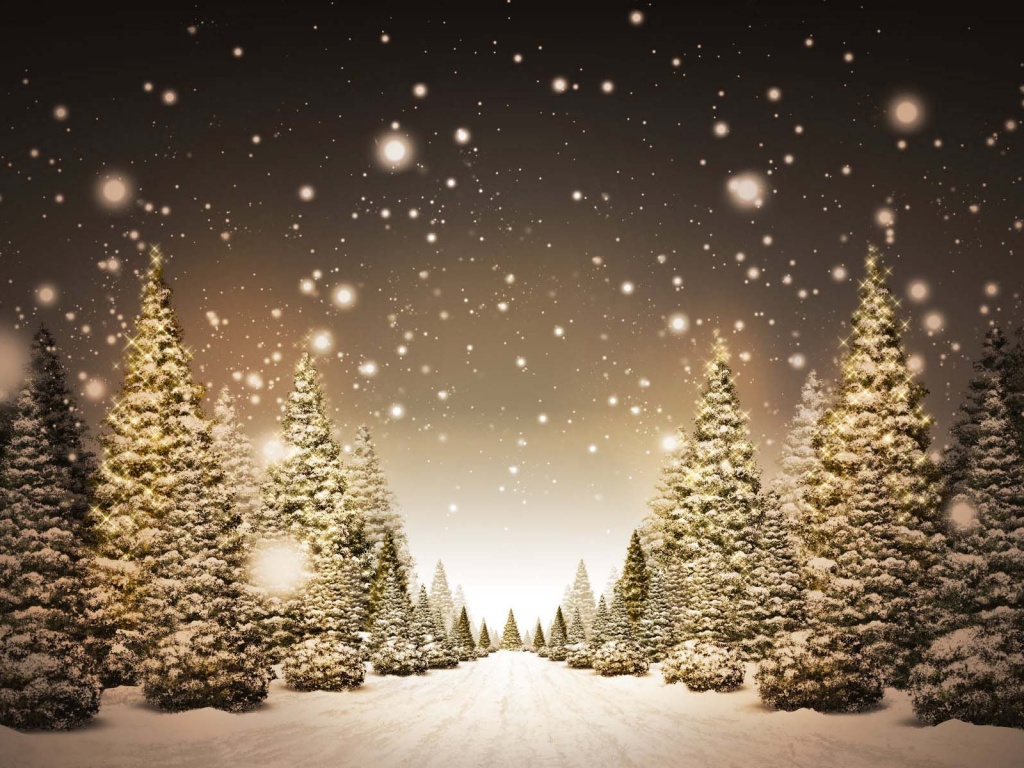 From Slovakia
Christmas carol
Nesiem vám noviny, počúvajte!
Nesiem vám noviny, počúvajte!Z betlehemskej doliny, pozor dajte!Čujte ich pilne, sú neomylné, pozor dajte!Syna nám zrodila čistá Panna,Do jasieľ vložila Krista Pána, k sebe vinula, aj zavinula Krista Pána.Ku nemu anjeli letia z neba, Pastieri veselí ho velebia.Privítajme ho, Pána svojeho, ako treba.
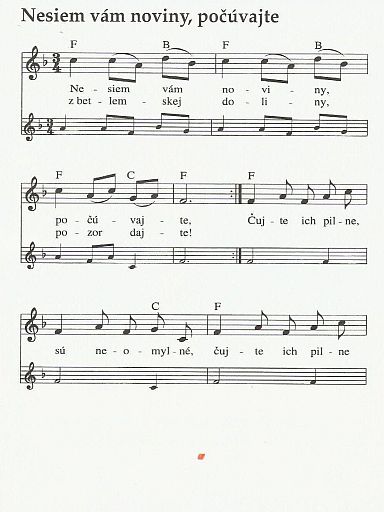 https://www.youtube.com/watch?v=nzfyk2jkn8w
Popular christmas song
https://www.youtube.com/watch?v=nnUIJR_ejoA
Šťastné a Veselé
Šťastné a veselé, čo viac si želať vyhriate postele a lásky veľa.Šťastné a veselé, a požehnané, nech nikto nespadne s kaprom do vane.:/Vianoce hrejú na duši i na tele, keď všetci prajú si šťastné a veselé..:/ 2xŠťastné a veselé tie sviatky milé, nech sused neruší pokojné chvíle.Šťastné a veselé omamná vôňa, nech ticho do noci cencúle zvonia.:/Vianoce hrejú na duši i na tele, keď všetci prajú si šťastné a veselé..:/ 2x
Šťastné a veselé, a nikdy inak,nech sa svet raduje z Božieho Syna.Šťastné a veselé, čo viac si želať vyhriate postele a lásky veľa.Vianoce hrejú na duši i na tele, keď všetci prajú si šťastné a veselé, stromčeky žiaria aj živé, aj umelé,keď všetci prajú si šťastné a veselé.Šťastné a veselé vianočné sviatky, nech všetkých obídu zloba a hádky.Šťastné a veselé, a v novom roku /:viac milých úsmevov s iskierkou v oku:/Šťastné a veselé, šťastné a veselé.
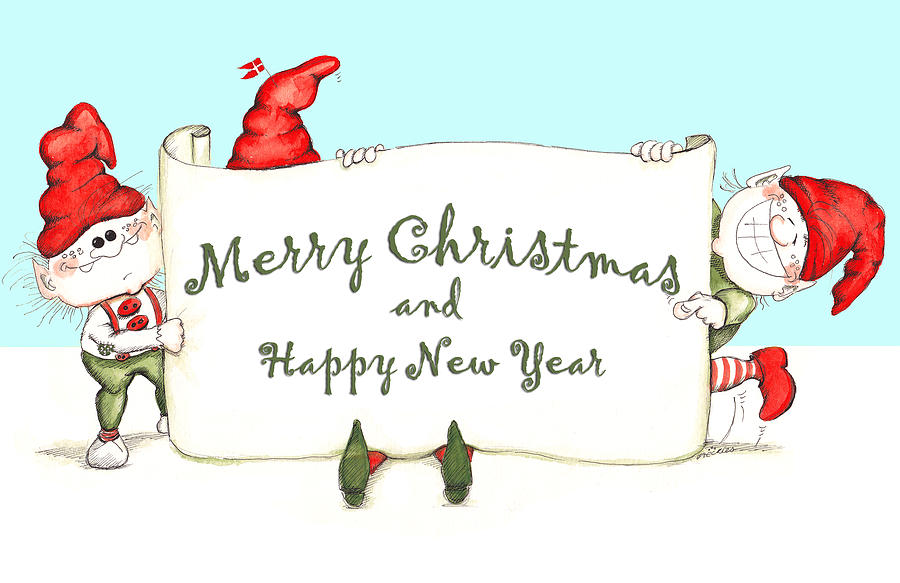